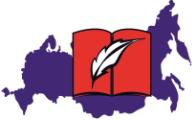 Крымские страницы в истории России…16 сентября 2014 год
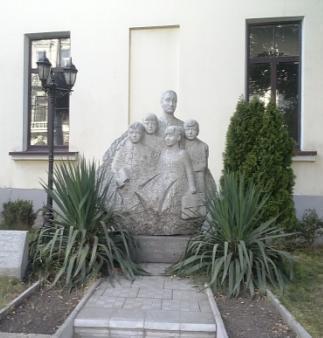 Дневник межрегионального проекта
«Летняя школа для педагога»
А.С.Пушкин  в Гурзуфе
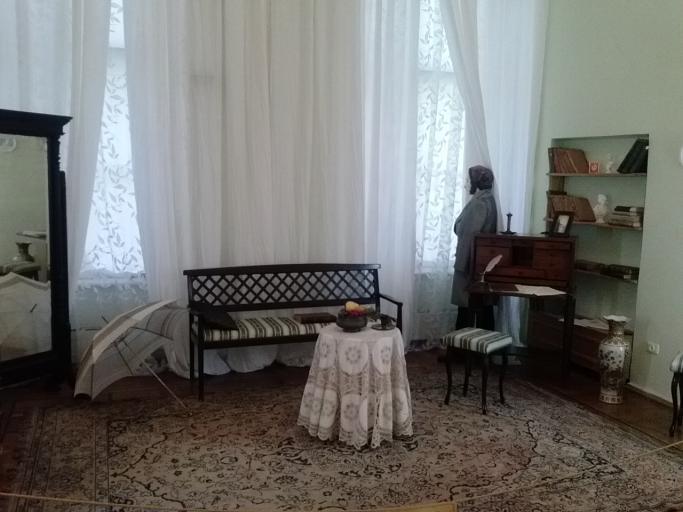 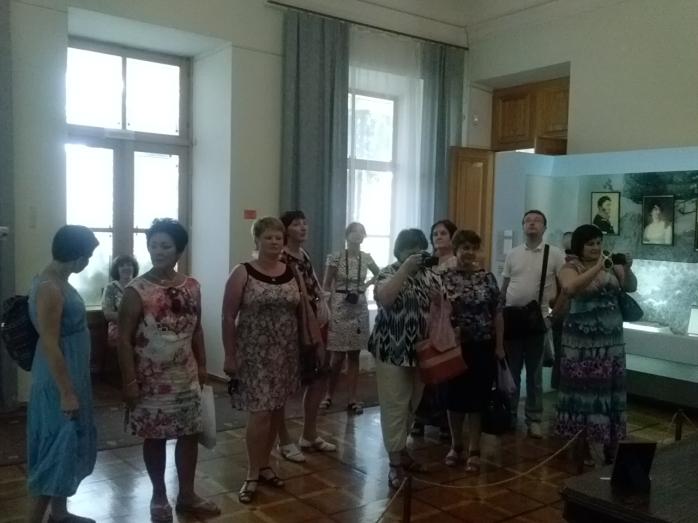 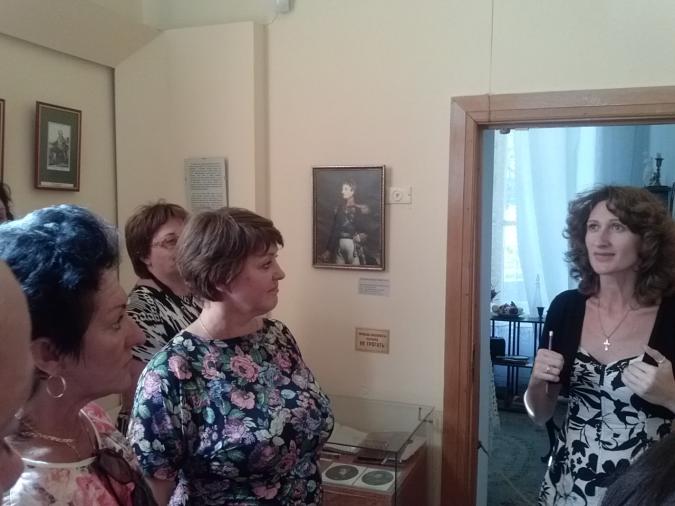 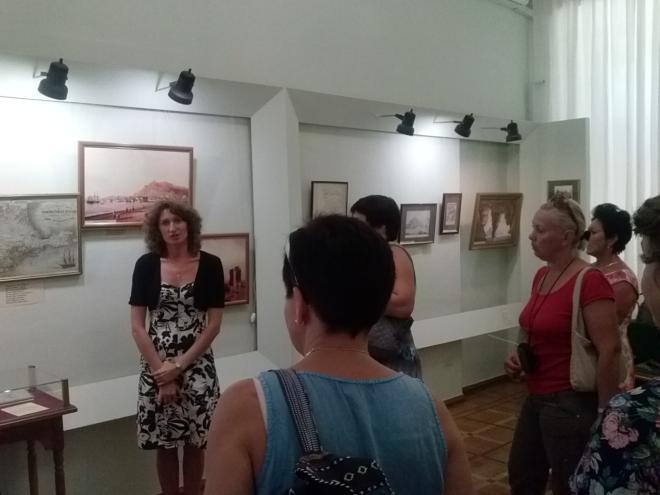 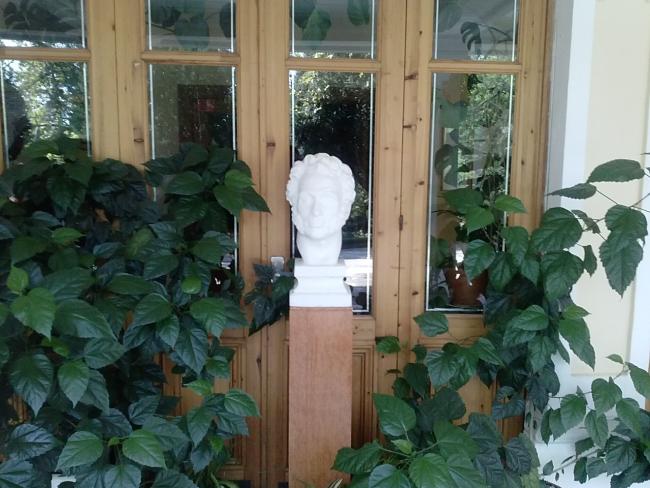 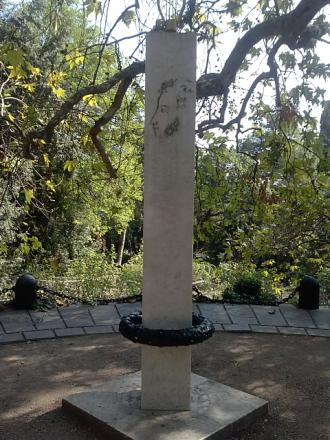 Царственная Ливадия
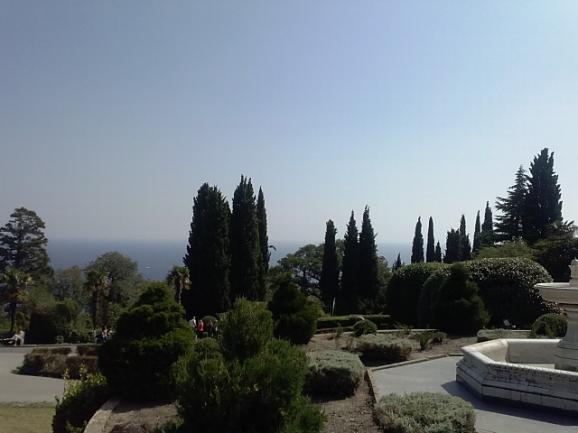 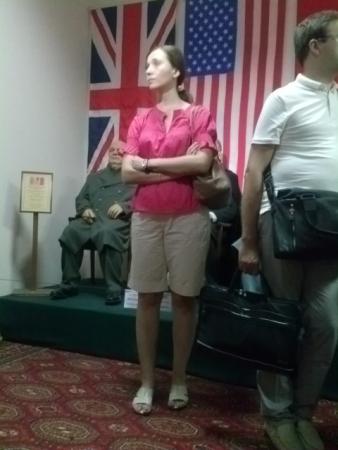 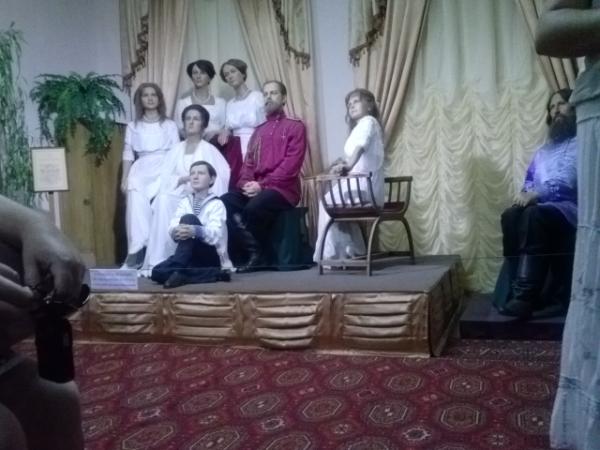 Обсуждение концепции филологического образования
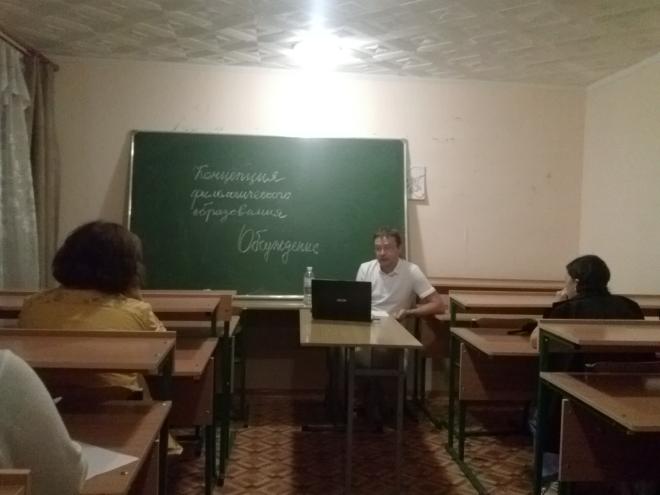 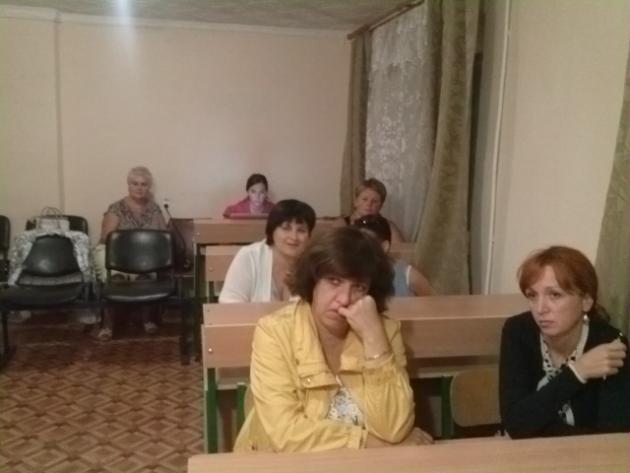 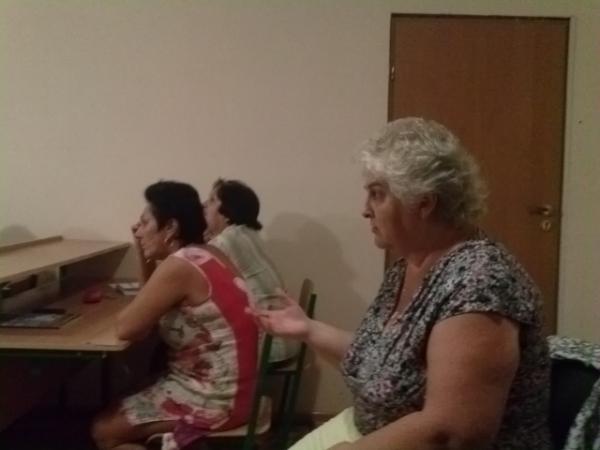